IDS: Automated Instrument Upload
Error Handling
Read 
DICOM
Metadata
Inject IID,QC-PID
Upload toProject
Send to RAPAA/CTP
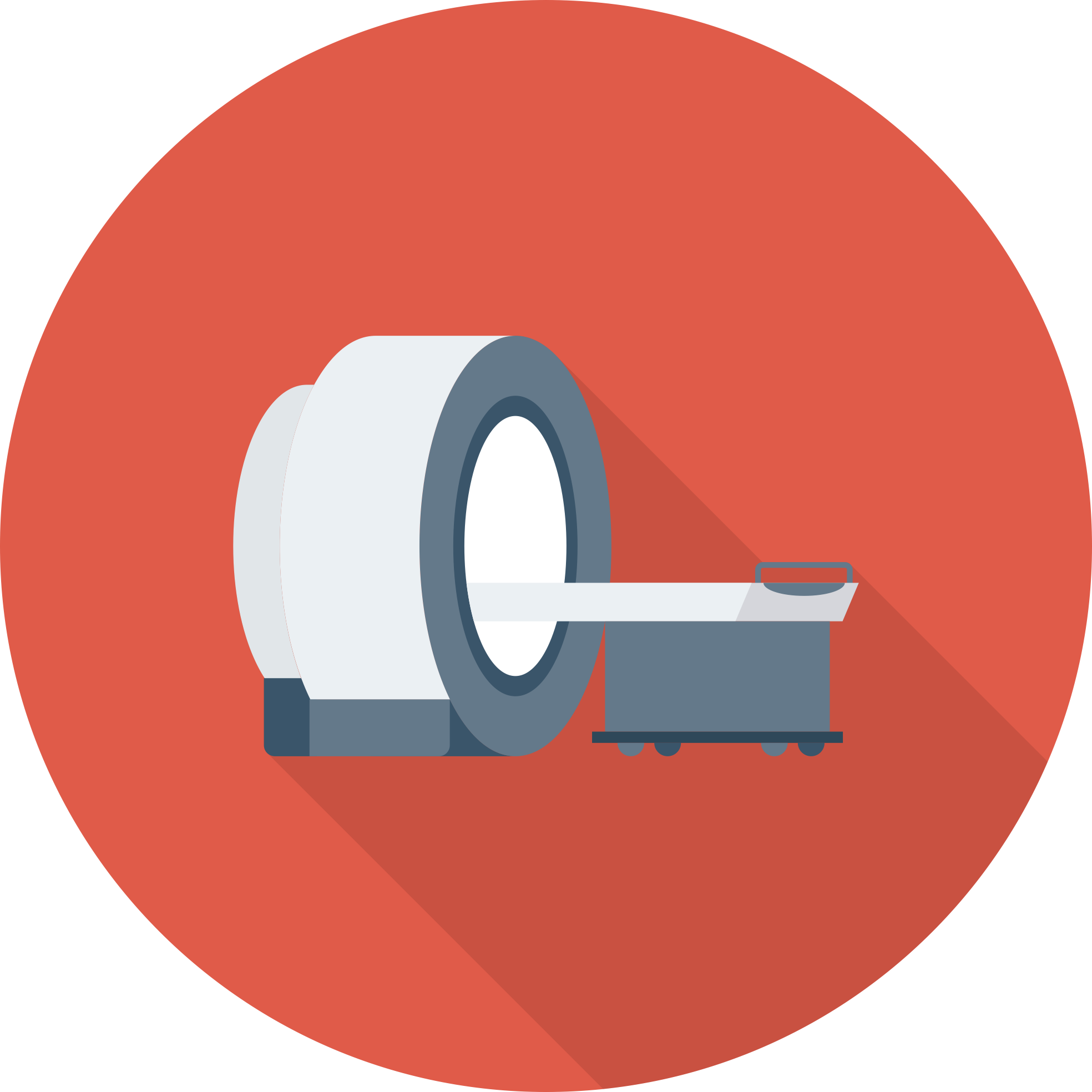 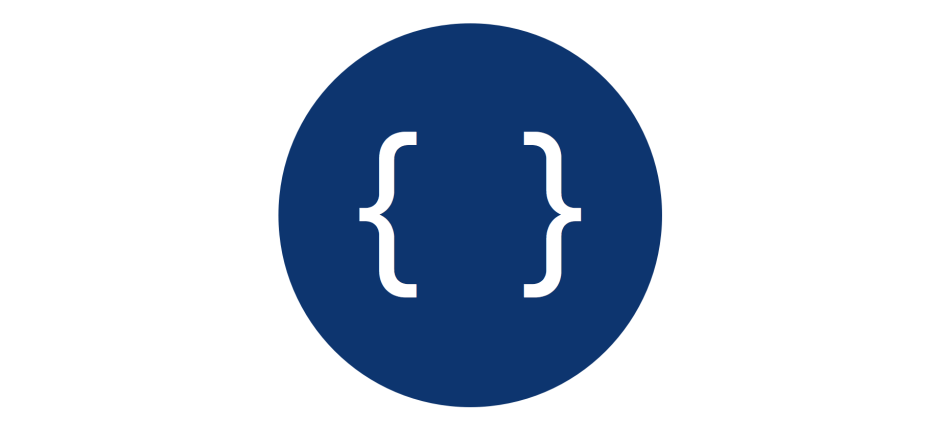 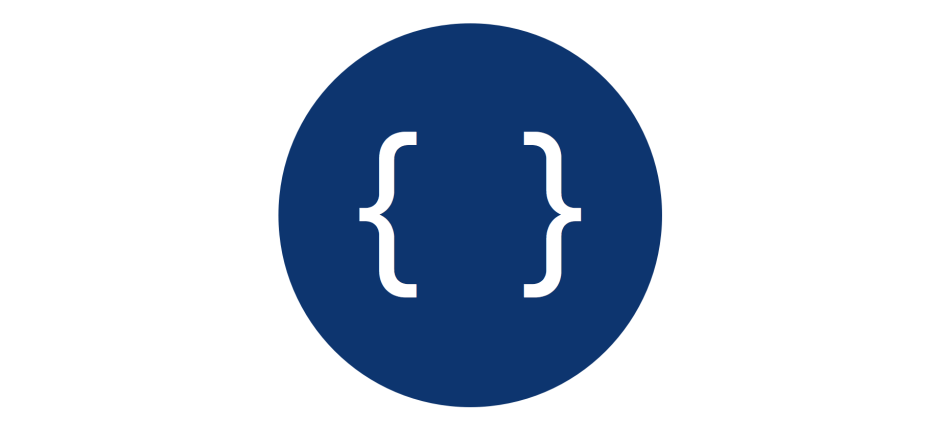 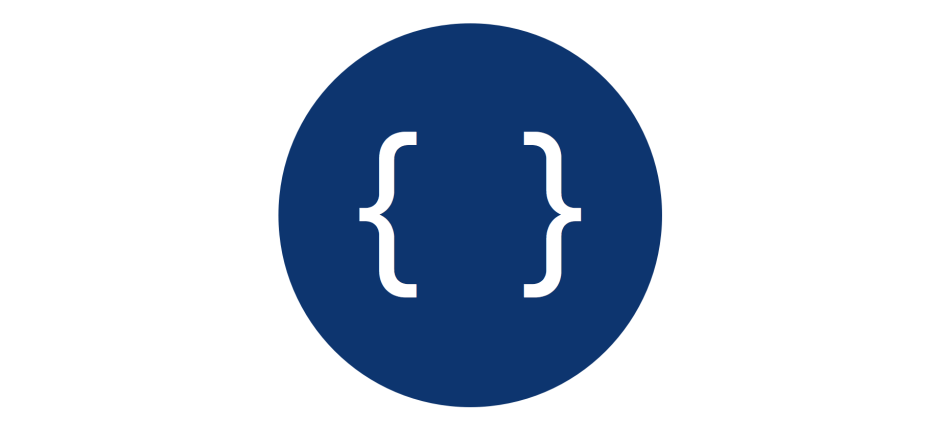 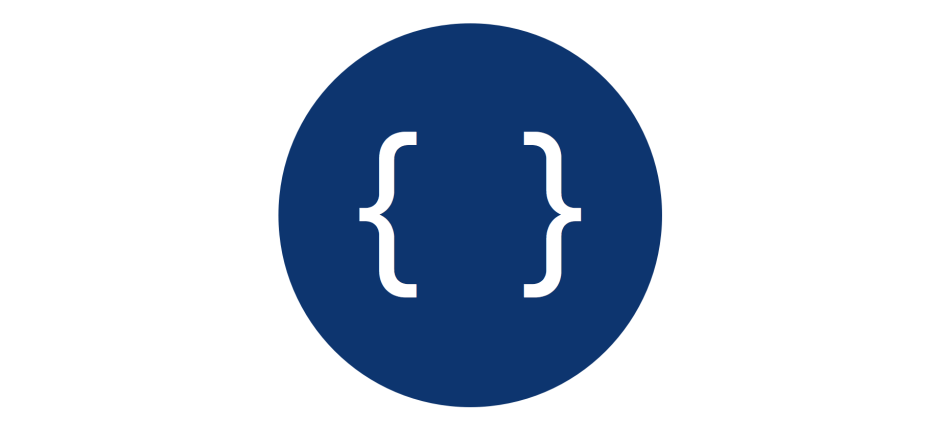 DICOM Only
Read 
DICOM
Metadata
Inject IID,QC-PID
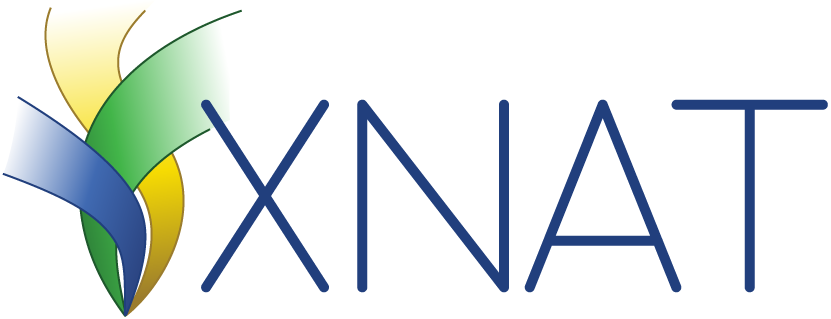 ReadFolder Structure
Upload to RDS
Upload toProject
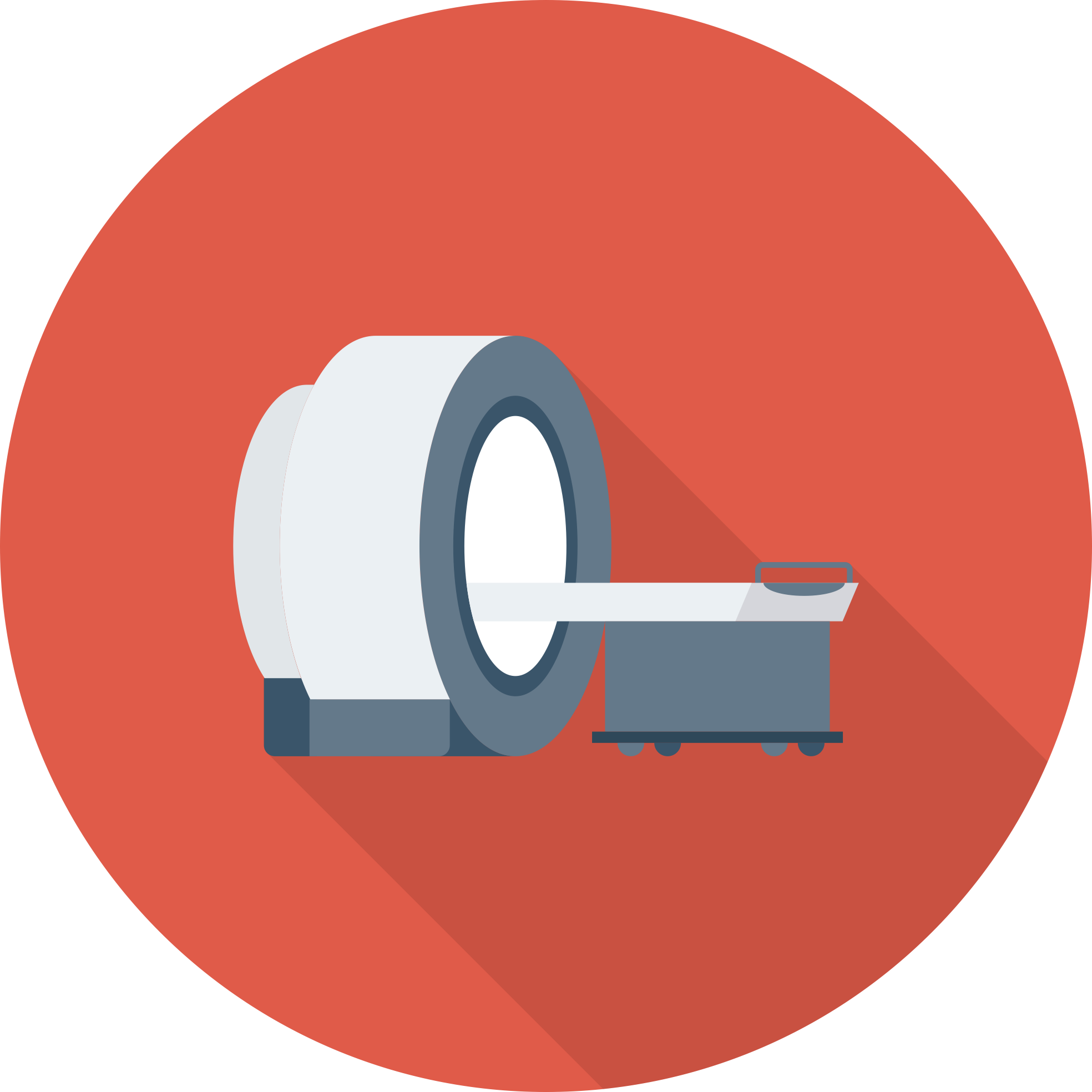 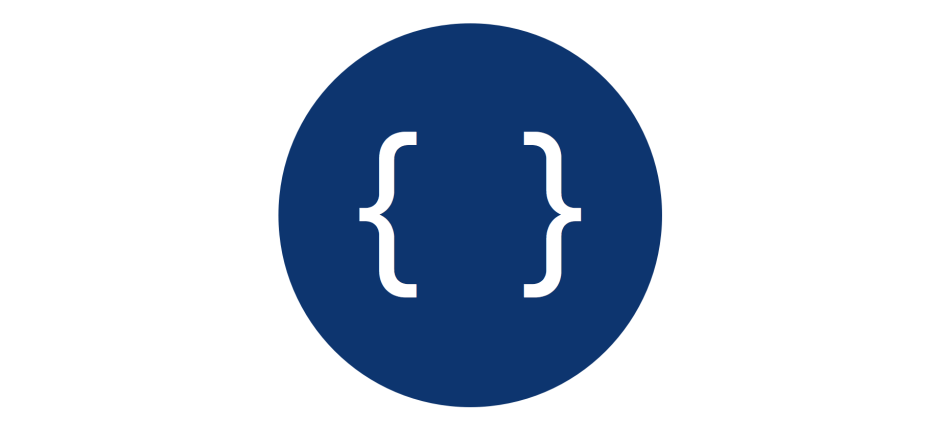 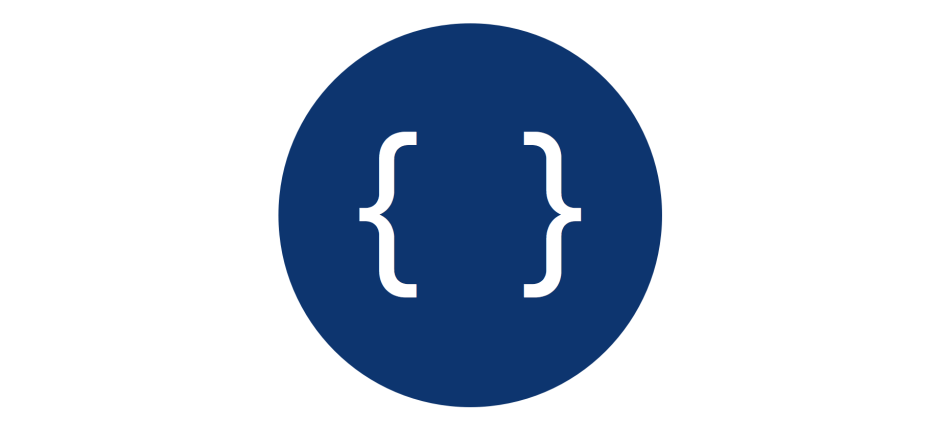 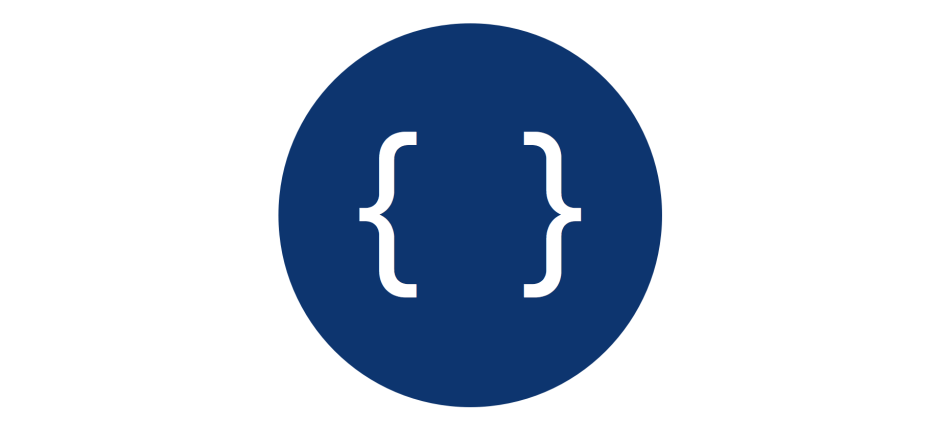 RDS
Read 
Proprietary
Metadata
Arbitrary
ErrorHandling
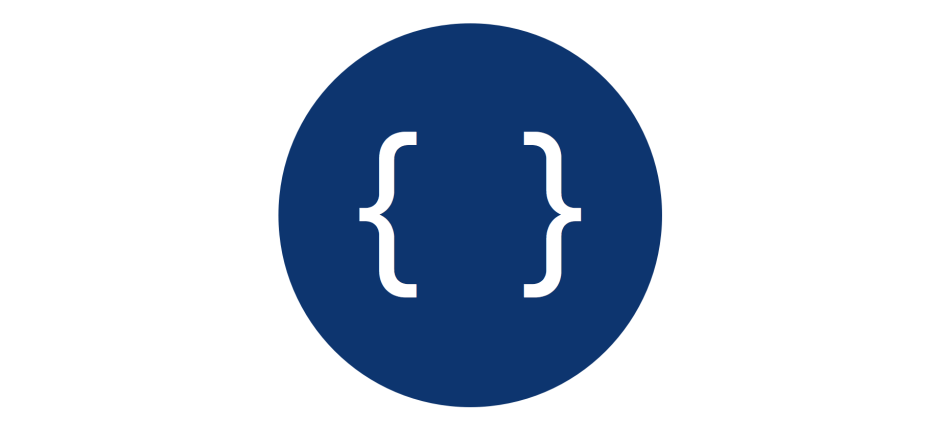 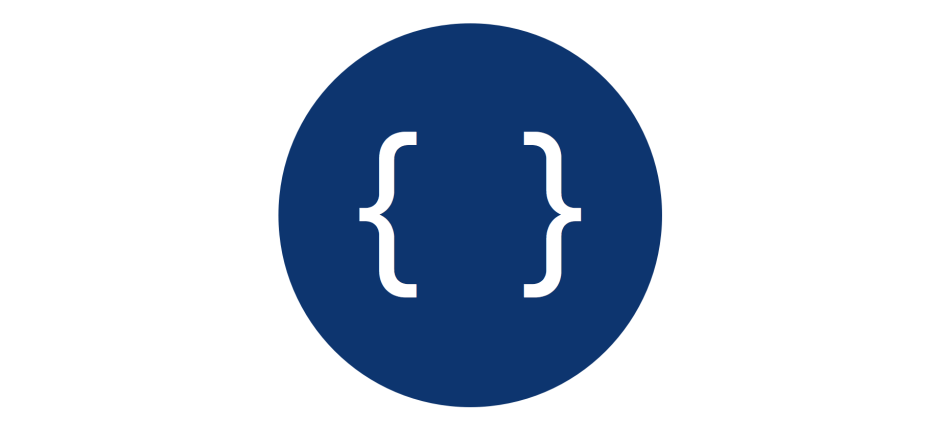 Upload to instrument 
triage project
Email alert